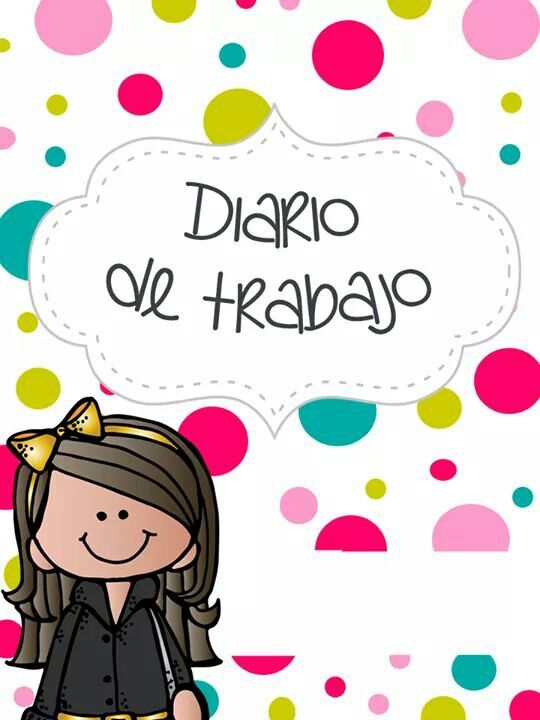 Zaira Vanessa Alvarez Valdez.
Diario de la alumna
Fecha: Lunes 22 de marzo de 2021         
# De alumnos: 14
Realizó todo el  plan de trabajo: Si   
Favoreció el logro de él/los aprendizajes esperados:  Si   
Suceso sorprendente o preocupante  en relación con las actividades planteadas: los alumnos tienen aprendizajes en el campo curricular de lenguaje y comunicación en base a las actividades de evaluación realizadas.

Se involucraron en las actividades:
Todos
Más de la mitad
Menos de la mitad
Pocos

La actividad que más favoreció el aprendizaje esperado: la de rimas y la de me dibujo.
¿Por qué? Porque logran identificar lo que es una rima y hacen mención de palabras que rimen con las de la actividad y en la actividad de me dibujo logran identificar sus características físicas y plasmarlas.
La actividad que más se le dificultó a los alumnos: ninguna
La intervención  docente ¿cómo lo hice?, considero que fue buena, las actividades ayudaron a evaluar los aprendizajes del 2º trimestre.
Señala y describe  cómo se realizó la evaluación de él/los aprendizajes esperados: por medio de las actividades y con la rubrica de los aprendizajes esperados que se trabajaron
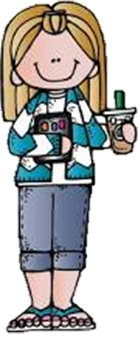 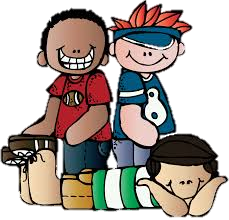 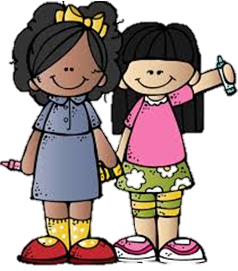 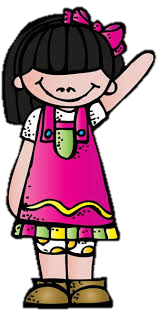 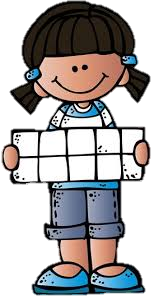 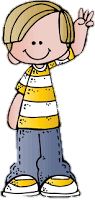 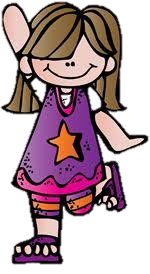 Diario de la alumna
Fecha: Martes 23 de marzo de 2021  
       
# De alumnos: 14

Realizó todo el  plan de trabajo: Si   
Favoreció el logro de él/los aprendizajes esperados:  Si   

Suceso sorprendente o preocupante  en relación con las actividades planteadas: los alumnos tienen aprendizajes en el campo curricular de pensamiento matemático, mostrando avances en cuanto a figuras geométricas y numeración del 1 al 20.

Se involucraron en las actividades:
Todos
Más de la mitad
Menos de la mitad
Pocos

La actividad que más favoreció el aprendizaje esperado: la de formas y figuras
¿Por qué? Porque resolvieron problemas a través del conteo y construyeron configuraciones con formas, figuras y cuerpos geométricos

La actividad que más se le dificultó a los alumnos: ninguna

La intervención  docente ¿cómo lo hice?, considero que fue buena, las actividades ayudaron a evaluar los aprendizajes del 2º trimestre.

Señala y describe  cómo se realizó la evaluación de él/los aprendizajes esperados: por medio de las fotos y videos de las actividades que realizaron los alumnos y con la rubrica de los aprendizajes esperados que se trabajaron
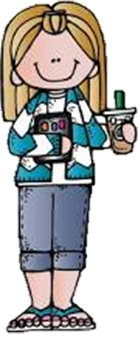 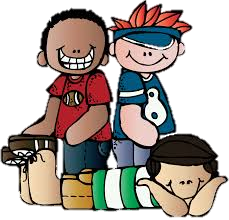 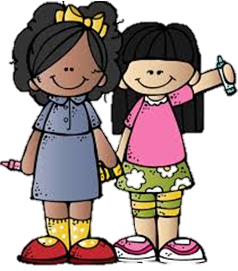 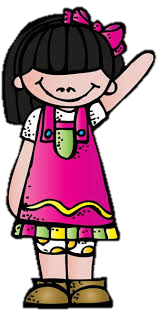 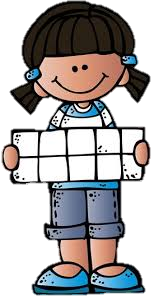 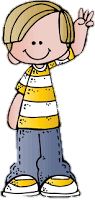 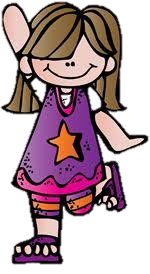 Diario de la alumna
Fecha: Miércoles 24 de marzo de 2021         

# De alumnos: 14

Realizó todo el  plan de trabajo: Si   
Favoreció el logro de él/los aprendizajes esperados:  Si   

Suceso sorprendente o preocupante  en relación con las actividades planteadas: los alumnos tienen aprendizajes en el campo curricular de exploración y comprensión del mundo natural y social, al identificar alimentos saludables, animales ovíparos y partes de las plantas.

Se involucraron en las actividades:
Todos
Más de la mitad
Menos de la mitad
Pocos

La actividad que más favoreció el aprendizaje esperado: la de  animales asombrosos.
¿Por qué? Porque logran identificar que hay seres vivos que nacen de un huevo y otros se forman y nacen del cuerpo de su madre.

La actividad que más se le dificultó a los alumnos: ninguna

La intervención  docente ¿cómo lo hice?, considero que fue buena, las actividades ayudaron a evaluar los aprendizajes del 2º trimestre.

Señala y describe  cómo se realizó la evaluación de él/los aprendizajes esperados: por medio de las fotos y videos de las actividades que realizaron los alumnos y con la rubrica de los aprendizajes esperados que se trabajaron
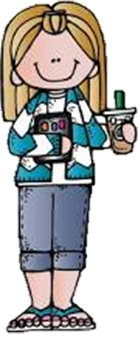 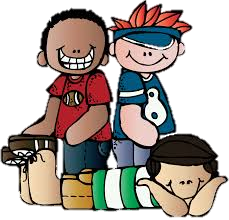 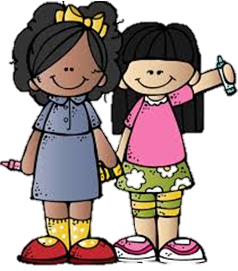 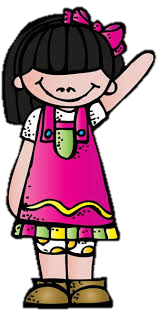 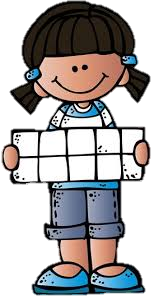 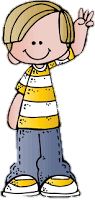 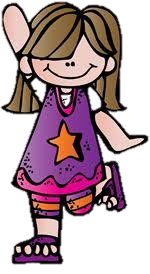 Diario de la alumna
Fecha: Jueves 25 de marzo de 2021  
       
# De alumnos: 14

Realizó todo el  plan de trabajo: Si   
Favoreció el logro de él/los aprendizajes esperados:  Si
   
Suceso sorprendente o preocupante  en relación con las actividades planteadas: los alumnos tienen aprendizajes en el área de educación socioemocional, saben expresar sus sentimientos y emociones e identifican situaciones que les provocan ciertas emociones.

Se involucraron en las actividades:
Todos
Más de la mitad
Menos de la mitad
Pocos

La actividad que más favoreció el aprendizaje esperado: la de las emociones.
¿Por qué? Porque logran identificar que emoción le produce situaciones especificas.

La actividad que más se le dificultó a los alumnos: ninguna

La intervención  docente ¿cómo lo hice?, considero que fue buena, las actividades ayudaron a evaluar los aprendizajes del 2º trimestre.

Señala y describe  cómo se realizó la evaluación de él/los aprendizajes esperados: por medio de las actividades y con la rubrica de los aprendizajes esperados que se trabajaron
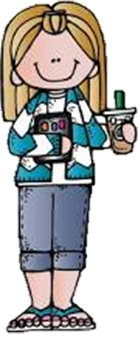 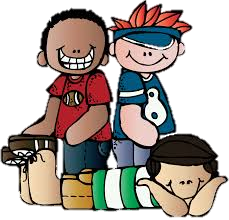 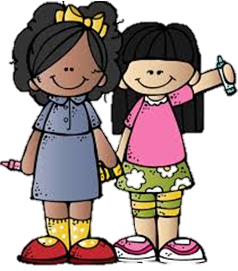 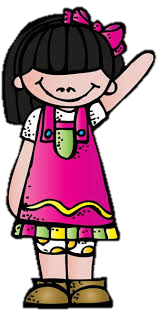 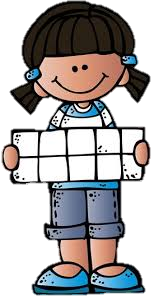 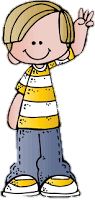 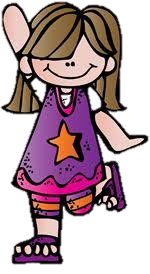 Diario de la alumna
Fecha: Viernes 26 de marzo de 2021

El día de hoy se realizo el llenado de los kárdex de los alumnos en base a las actividades que se aplicaron para la evaluación del 2º trimestre y el envío del informe de los resultados de dicha evaluación a los padres de familia por lo cual no se trabajo con actividades con los alumnos.
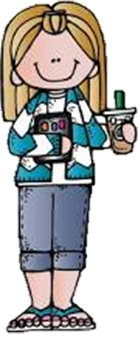 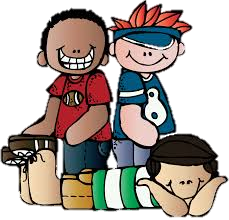 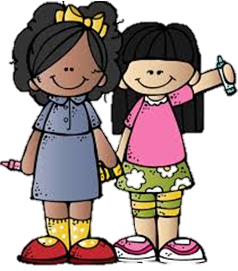 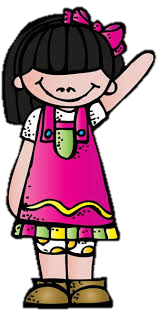 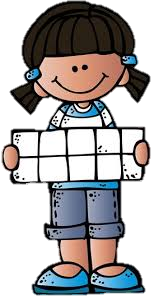 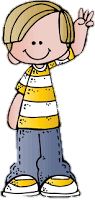 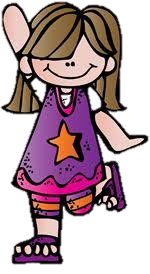